PET-Negative Lung Mass
Author: 					Alejandro Bribriesco
Institution:					Cleveland VA Medical Center
Date: 						December 2024
Learning Domain:			Thoracic Surgery
Learning Objectives: 		Work up of Lung Mass, Surveillance
Case Presentations
Thoracic Surgery
TSC TS 05
Milestone: 14
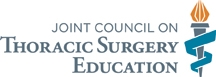 Presentation
69 yo male presents with 6 months of persistent cough
PMH:  110 pk-yr smoker; nephrolithiasis
PSH:  inguinal hernia repair; cystoscopy with stent; lithotripsy
Denied hemoptysis, weight loss, neuro symptoms, bone pain

CXR reveals:
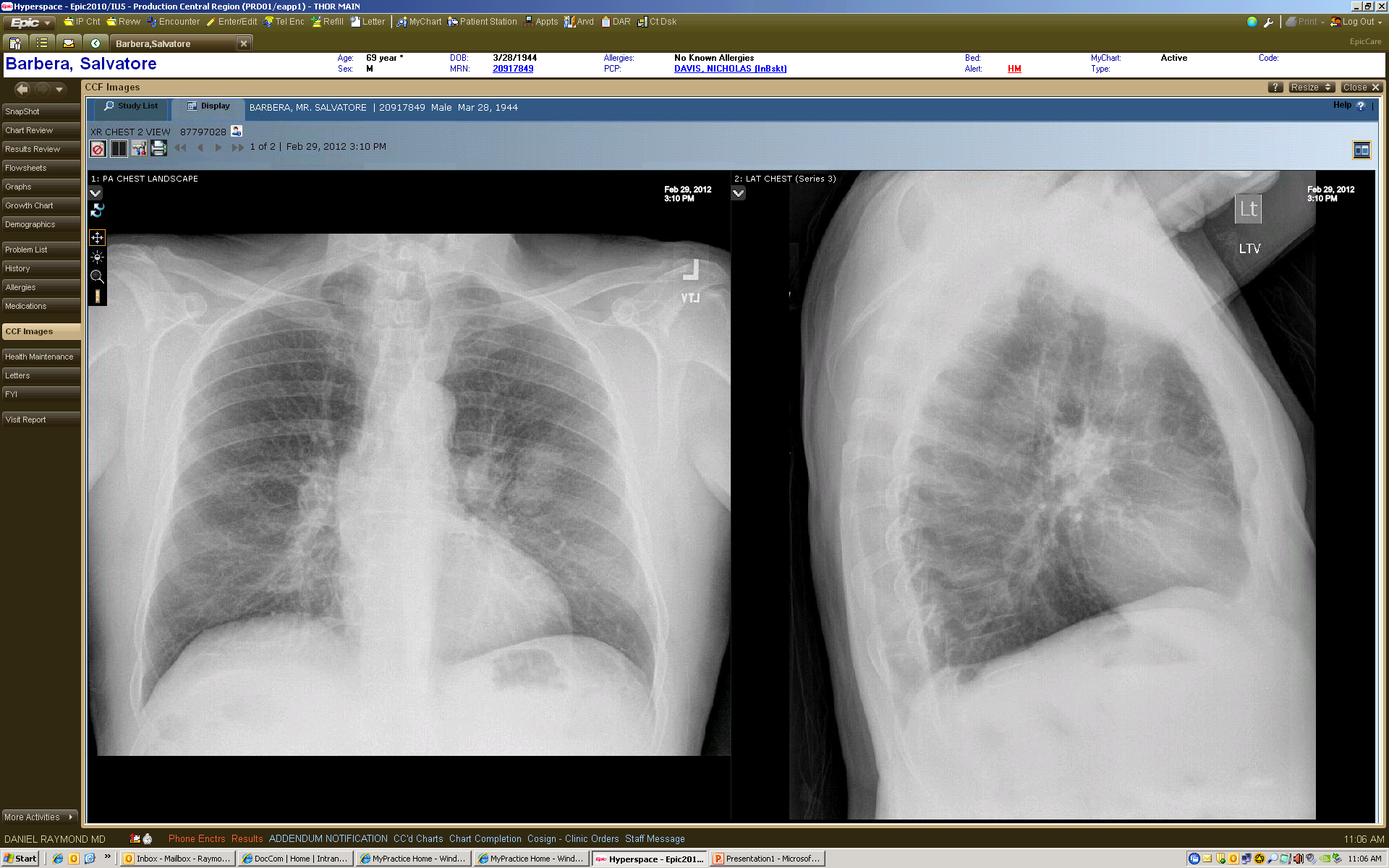 Referred to Local oncologist
CT scan obtained:  2.7 x 1.5 cm Left Upper Lobe Mass
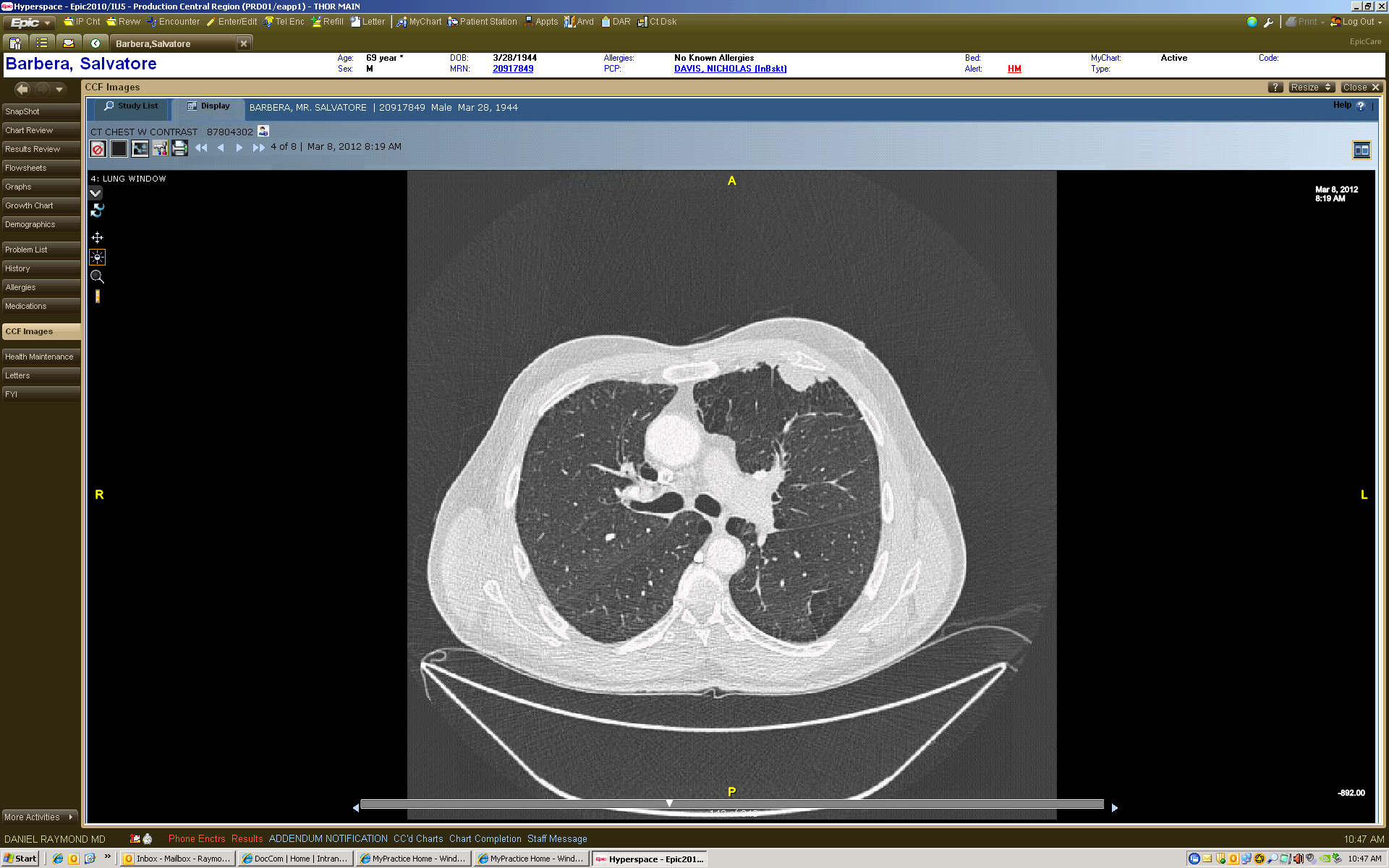 PET scan Obtained
Report:  “No FDG-uptake in lung lesion”
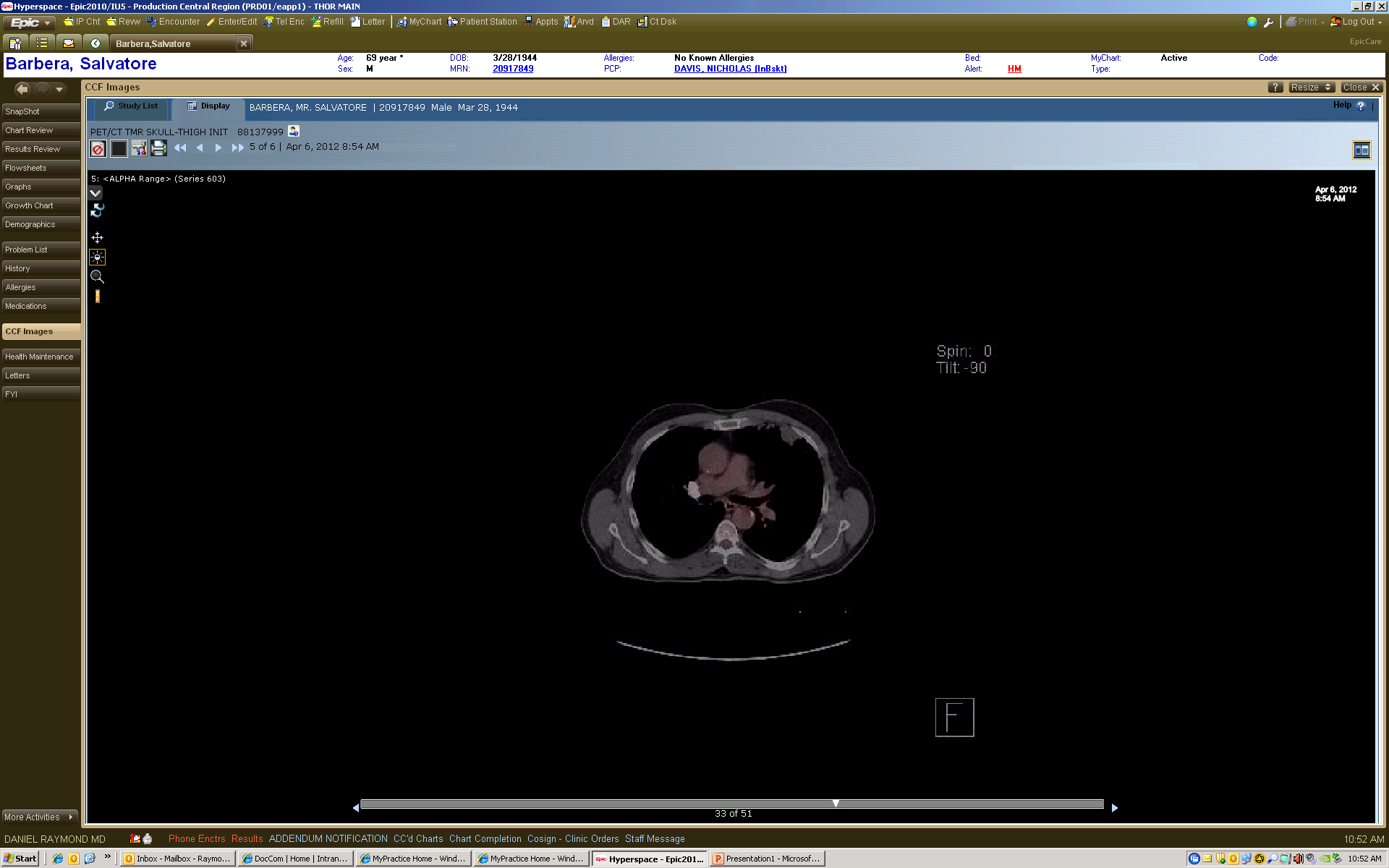 CORE Needle Biopsy Obtained
Path report:  “Small fragment of epithelial-lined inflamed fibroconnective tissue-admixed with skeletal muscle, cartilage and mucoid material . . . May represent inflammatory process, hamartoma or other unusual lesion”
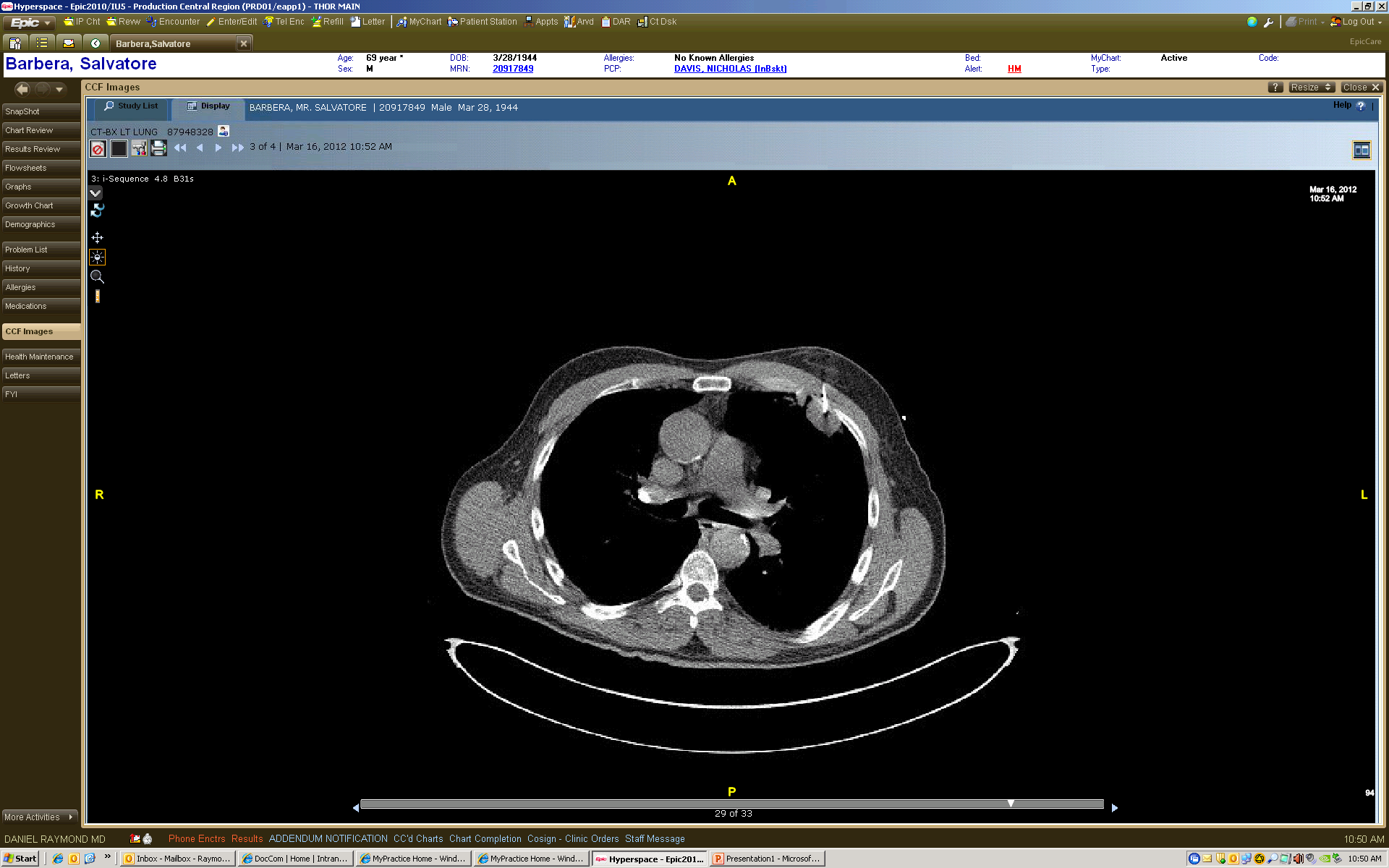 Repeat CT SCAN obtained in 3 months
Report:  “Interval growth now measuring 3.7 X 1.8 cm lesion ”
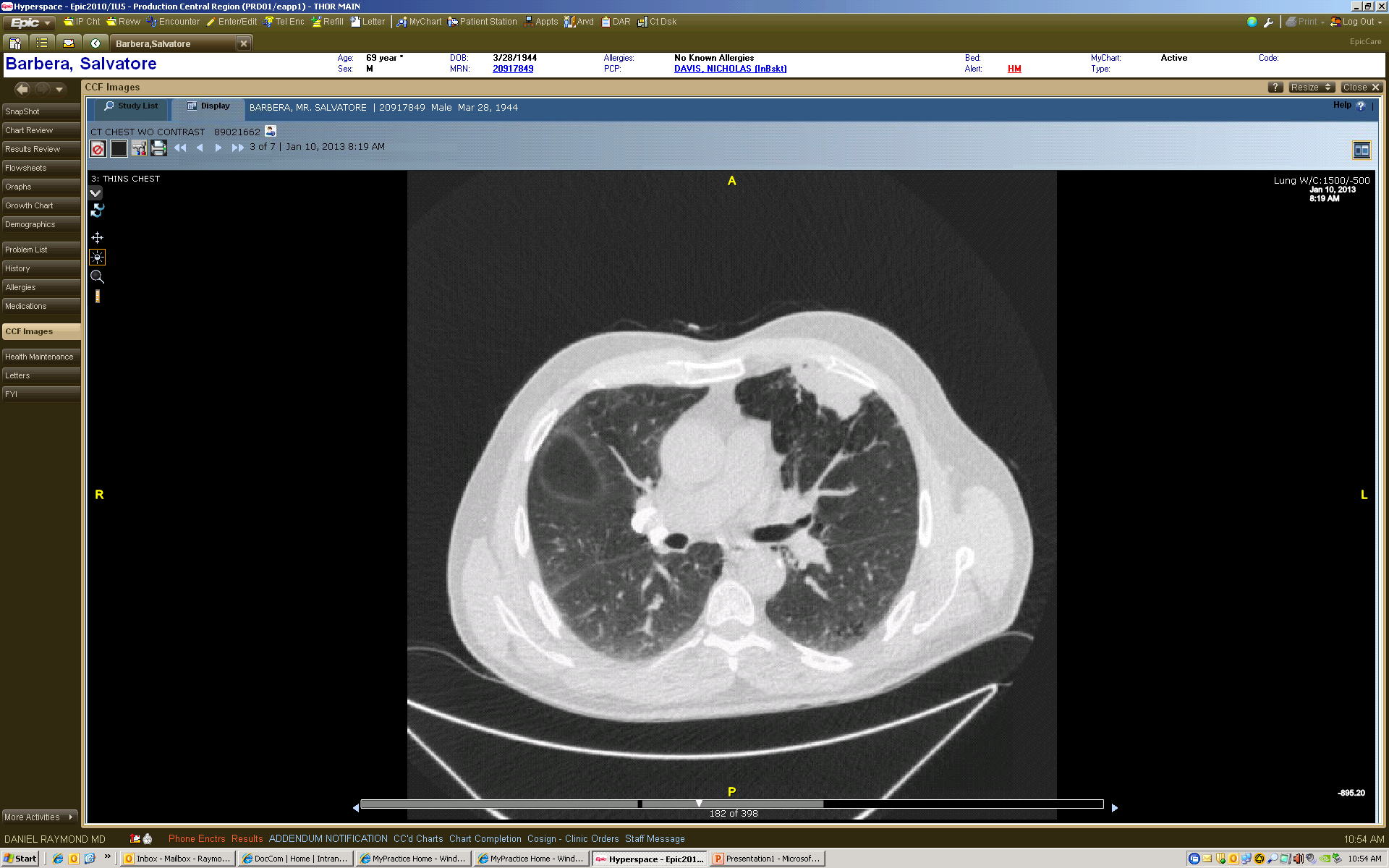 Repeat in additional 6 months
Report:  “Continues to enlarge . . . 5.6 x 4.5 cm”
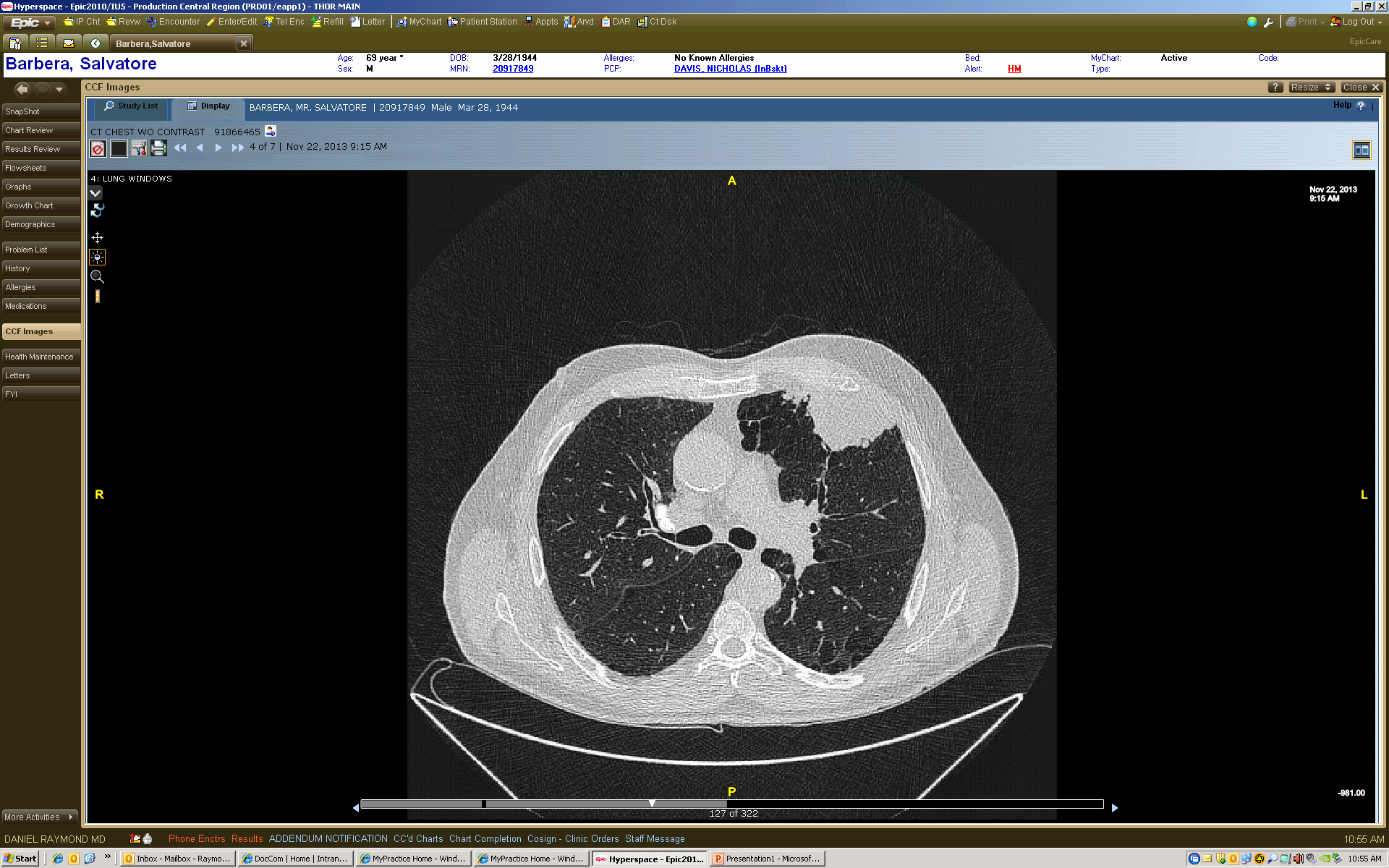 Multidisciplinary thoracic tumor board
Growing lung mass in heavy smoker high concerning for malignancy 
Based on CT scan: cT3 N0 Mx / cStage IIB

Repeat non-surgical biopsy vs minimally invasive surgical excisional biopsy/wedge resection?
Given high pre-test probability/suspicion: recommended proceeding with surgical resection if lymph nodes deemed negative by invasive sampling
If occult malignancy detected: PD-L1, molecular sequencing, consideration of induction/neo-adjuvant therapy

Staging complete
Bronch/EBUS revealed no evidence of malignancy
Brain MRI negative
Patient referred to Thoracic Surgery
Stable respiratory status, no hemoptysis, neuro symptoms or bone pain.
Denied Chest wall pain
Very good exercise tolerance concordant with PFTs
FEV1 = 2.97 L (126%)
DLCO = 20.37 (88%)

Plan to proceed with minimally invasive exploration, left upper lobe wedge resection with intraoperative pathologic assessment
Possible completion upper lobectomy
Possible chest wall resection
Taken to the OR for Surgical Biopsy
Intra-operative findings:  No pleural disease, lesion not adherent to chest wall.  Large wedge resection performed:
Frozen section: Non-small cell lung cancer-adenocarcinoma

Left minimally invasive completion upper lobectomy performed
Final surgical path:  pT2bN0M0 / pIIA mucinous adenocarcinoma
PD-L1: 50%
EGFR, ALK, ROS-1 negative
Uncomplicated post-op course
Discharged home POD#2

Subsequently referred for adjuvant systemic therapy (chemotherapy and immunotherapy)
PET (-) Malignancies
Size, location and histologic subtype are determinants of PET avidity in lung cancer
Low avidity histology:  Bronchoalveolar cell carcinoma, well differentiated adenocarcinoma (W/D AC), mucinous adenocarcinoma and carcinoid tumors 
Size < 1 cm
Peri-diaphragmatic location
Due to movement

PET NPV ~85-95%
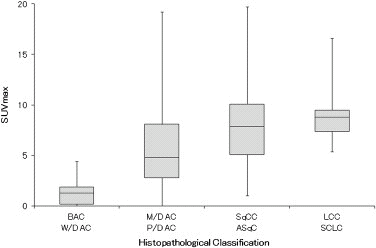 S. Iwano et al  Lung Cancer 2013; 79(2): 132-6.
J Wang et al Clin Lung Cancer 2012; 13(2):81-9.
FalSE Negative Biopsy of lung nodule
Choice and accuracy of Bx modality depends on:
Size
Location 

Transthoracic (CT-guided) Core Needle Biopsy:
Sensitivity: ~90% / Specificity: >95%
Negative Predictive Value  ~80%
False negative rate: 7.48%

Transbronchial Biopsy*:
Sensitivity ~75% / Specificity ~60%
Negative Predictive Value ~50%*
False negative rate: ~20%
*New technology (robot-assisted bronchoscopy) likely to increase accuracy
L Quint et al Cancer Imaging 2006 6(1): 163-7.
Schreiber et al Chest 2003 123:115S-28S.
AT Ho et al Lung 2023 201(1): 85-93
Conclusion
A negative PET scan does not rule out malignancy
Multidisciplinary Tumor Board is key
Pre-text probability based on clinical context (i.e. smoking history) and tumor behavior (growth)
Surgical biopsy may be warranted vs needle biopsy

Mucinous adenocarcinoma of the lung
Infrequent subtype of NSCLC-adenocarcinoma (2-10%)
Frequently PET (-) even at large sizes given mucin deposits
Difficult to diagnose on needle/non-surgical biopsy

PD-L1 and molecular testing important to guide treatment strategies